Reading the Auction
Valarie Remmers
Let’s Count
So Many Things to Count…So Little Time
HCP
Distribution
Sure Winners
Losers
Tricks
Why count?
Whether declarer or defender – you need to develop a line of play
Valarie Remmers - Friendly Bridge Club
Create a Monologue
Know Opponents Bids
Overall system – 2/1 vs SAYC vs Precision
How many points does opener/responder have? 
What kind of shape based on what they said/didn’t say
Did your partner say anything?
Once opening lead comes down, and dummy comes down – refine your assumptions
Valarie Remmers - Friendly Bridge Club
1. What do we know from this auction?
Your (South) Hand:
Valarie Remmers - Friendly Bridge Club
What do we know from this auction?
West 
has very minimum hand –prob 12HCP
Prob 4 Diamonds
Relatively balanced or wouldn’t have left in NT – could be short in clubs
East
11-12 HCP
No 4 card major 
Does not have 5 diamonds
Partner (North)
We have 3 HCP – opps have about 23-24, so partner has about 13
No 5 card major, must have diamonds as no takeout double or overcall
Valarie Remmers - Friendly Bridge Club
How did we do?
Valarie Remmers - Friendly Bridge Club
2. What do we know from this auction?
Your (West) Hand:
Valarie Remmers - Friendly Bridge Club
What do we know from this auction?
South
15-17 (or whatever they say their NT is)
Relatively balanced 
North
No 5 card major
8 or less HCP
Partner (west)
Relatively balanced (or would have overcalled with single/two suited hand)
~8-10 HCP (40 – (10+16+4))
Valarie Remmers - Friendly Bridge Club
So what is our best lead?
South
15-17 (or whatever they say their NT is)
Relatively balanced 
North
No 5 card major
8 or less HCP
Partner (west)
Relatively balanced (or would have overcalled with single/two suited hand)
~8-10 HCP (40 – (10+16+4))
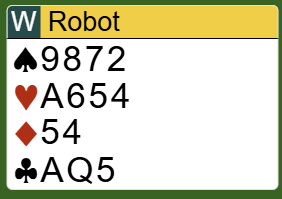 Valarie Remmers - Friendly Bridge Club
Full Deal
Valarie Remmers - Friendly Bridge Club
3. What do we know from this auction and lead?
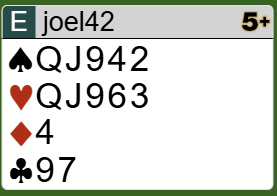 Your Hand:
Partner (North)leads a KD
Valarie Remmers - Friendly Bridge Club
3. And what do we want to tell our partner?
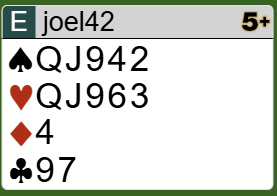 Your Hand:
Partner (North)leads a KD
Valarie Remmers - Friendly Bridge Club
Problem 3
Tell partner to lead back a Spade with a high card (suit preference)
Partner knows you (south) left the double in, so he can guess you have roughing values.  He can also see two long suits on the board, so he should take their tricks when they can.
Valarie Remmers - Friendly Bridge Club
3. Full Deal
Valarie Remmers - Friendly Bridge Club
4. What does this auction tell us?
Your hand (north)
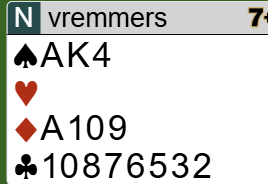 Valarie Remmers - Friendly Bridge Club
4. What does this auction tell us?
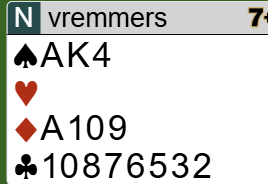 Partner (South) has 8 hearts
Less than opening count
West has opening count+, no long suit, possible shortness in hearts
East has at least 4S
And North (me) was stupid for not doubling (two top trump, AD, and an extra trump to ruff my partner’s suit!)
And from South’s POV since N didn’t support then, they can surmise N has 1 or no hearts
Valarie Remmers - Friendly Bridge Club
4. Here we go…
What should I tell my partner with my discard?
Valarie Remmers - Friendly Bridge Club
4. Next Signals
Discouraging clubs by North on trick one (we play upside down)
South leads High card (9H) signaling suit pref of D on trick two
North should trump, lead their Ace of D, then another D as their partner might have singleton and may have 1 or 2 trump
Valarie Remmers - Friendly Bridge Club
5. Counting Distribution as Declarer
What does South know from Auction?
South’s hand:
Valarie Remmers - Friendly Bridge Club
5. Counting Distribution as Declarer
What does South know from Auction?
West has at least 12 HCP, prob w/ 4 or more Diamonds
East has at least 6 HCP with 4 + hearts
West prob has 4 Hearts (maybe 3)
North has 3+ clubs
Since the auction ended at 3C – all hands must be close to minimum
South’s hand:
Valarie Remmers - Friendly Bridge Club
5. Counting Distribution as Declarer
Dummy:
Opening lead of ♦A
(prob from ♦AKxx or ♦AKxxx )
South’s Declarer’s hand:
Valarie Remmers - Friendly Bridge Club
5. Let’s refine the known distribution and count our losers
Total losers 4 or 5
Valarie Remmers - Friendly Bridge Club
5. What is our line of play?
Dummy:
Try to eliminate Heart loser
Play trump ASAP – determine where QC is
Opening lead of ♦A
(prob from ♦AKxx or ♦AKxxx )
South’s Declarer’s hand:
Valarie Remmers - Friendly Bridge Club
5. Play proceeds, refine again
Trick 1 – all players follow suit to opening lead of AD
Trick 2 – East discards a small spade on the KD (now we know diamonds are 3 -5 -4 -1)
Trick 3 – East trumps the 3rd round of Diamonds, declarer playing 10 from dummy
Trick 4 – East leads the QH (prob has J as well)
Declarer decides to win the AH at trick 5 and then figure out which way to take finesse in clubs
Valarie Remmers - Friendly Bridge Club
5. Full Deal
Declarer determines W has one club, so plays KC in north, then leads through East to catch the Queen
Dummy:
South’s Declarer’s hand:
Valarie Remmers - Friendly Bridge Club
Key Points to Remember
Use the Auction & opening lead to figure out as much as you can about the distribution of the unseen hands
Determine what you need to know to make or defeat the contract
Process information as it becomes available during the play of the hand
Valarie Remmers - Friendly Bridge Club
Key Reference Material
“Counting at Bridge – the easy way to improve your game” – Dianne Aves
Hands from games recently played (some where mistakes were made)
Valarie Remmers - Friendly Bridge Club